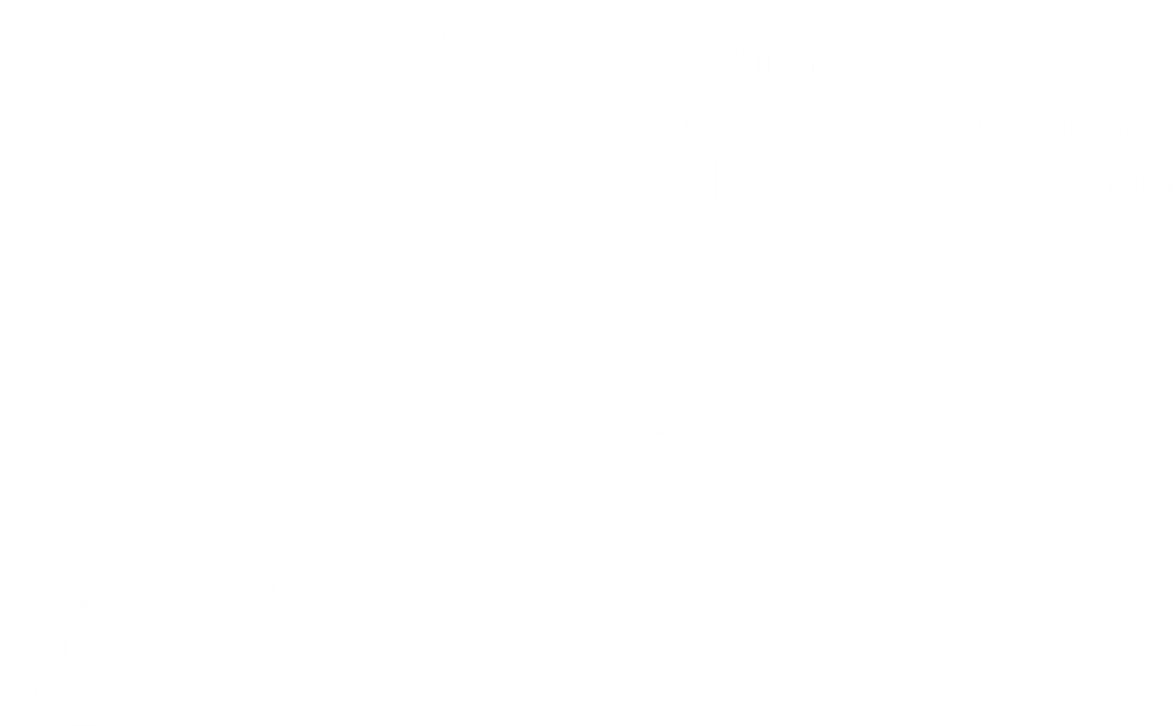 TÍTULO DEL TRABAJO
NOMBRE Y APELLIDOS DE LOS AUTORES
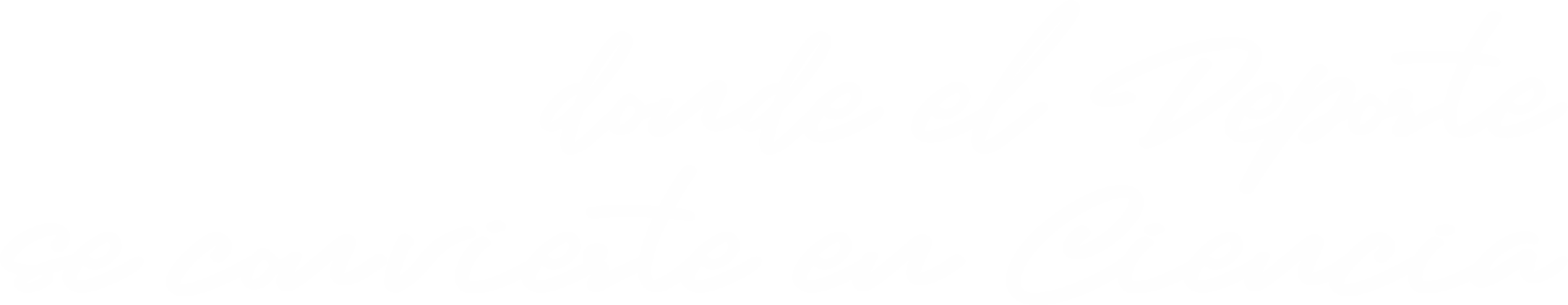 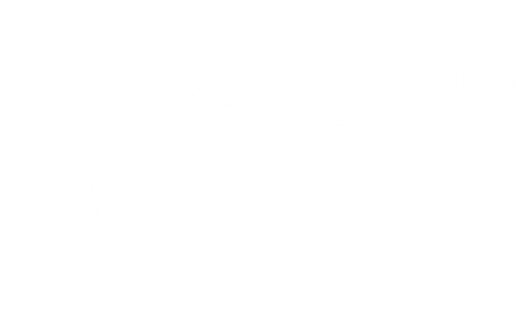 INTRODUCCIÓN
Subtítulo de la diapositiva
Aquí va un cuadro de texto de información. Aquí va un cuadro de texto de información. Aquí va un cuadro de texto de información. Aquí va un cuadro de texto de información. Aquí va un cuadro de texto de información. Aquí va un cuadro de texto de información.
Aquí va un cuadro de texto de información. Aquí va un cuadro de texto de información. Aquí va un cuadro de texto de información. Aquí va un cuadro de texto de información. Aquí va un cuadro de texto de información. Aquí va un cuadro de texto de información. Aquí va un cuadro de texto de información. Aquí va un cuadro de texto de información. Aquí va un cuadro de texto de información.
Aquí va un cuadro de texto de información. Aquí va un cuadro de texto de información. Aquí va un cuadro de texto de información. Aquí va un cuadro de texto de información. Aquí va un cuadro de texto de información. Aquí va un cuadro de texto de información.
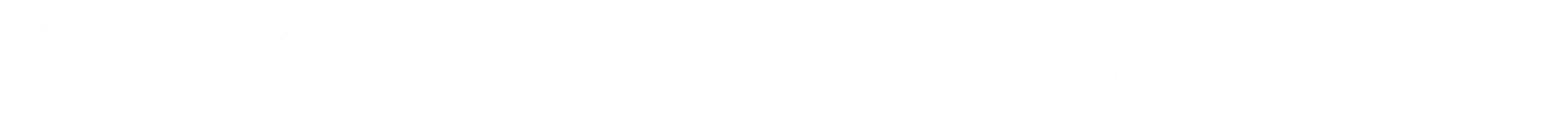 2
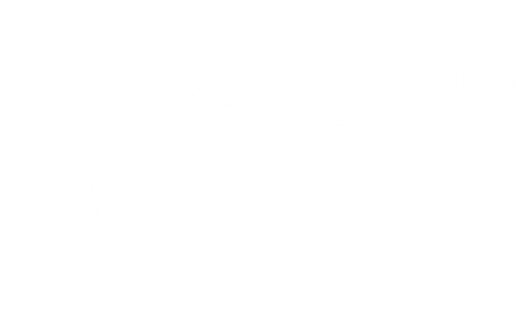 MATERIALES Y MÈTODOS
Subtítulo de la diapositiva
Aquí va un cuadro de texto de información. Aquí va un cuadro de texto de información. Aquí va un cuadro de texto de información. Aquí va un cuadro de texto de información. Aquí va un cuadro de texto de información. Aquí va un cuadro de texto de información.
Aquí va un cuadro de texto de información. Aquí va un cuadro de texto de información. Aquí va un cuadro de texto de información. Aquí va un cuadro de texto de información. Aquí va un cuadro de texto de información. Aquí va un cuadro de texto de información. Aquí va un cuadro de texto de información. Aquí va un cuadro de texto de información. Aquí va un cuadro de texto de información.
Aquí va un cuadro de texto de información. Aquí va un cuadro de texto de información. Aquí va un cuadro de texto de información. Aquí va un cuadro de texto de información. Aquí va un cuadro de texto de información. Aquí va un cuadro de texto de información.
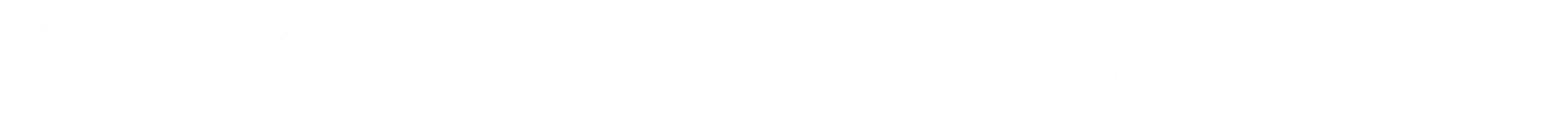 3
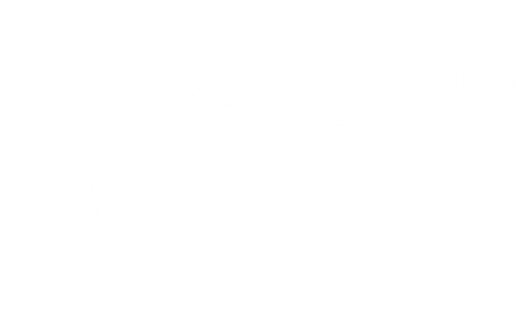 RESULTADOS Y APORTES
Subtítulo de la diapositiva
Aquí va un cuadro de texto de información. Aquí va un cuadro de texto de información. Aquí va un cuadro de texto de información. Aquí va un cuadro de texto de información. Aquí va un cuadro de texto de información. Aquí va un cuadro de texto de información.
Aquí va un cuadro de texto de información. Aquí va un cuadro de texto de información. Aquí va un cuadro de texto de información. Aquí va un cuadro de texto de información. Aquí va un cuadro de texto de información. Aquí va un cuadro de texto de información. Aquí va un cuadro de texto de información. Aquí va un cuadro de texto de información. Aquí va un cuadro de texto de información.
Aquí va un cuadro de texto de información. Aquí va un cuadro de texto de información. Aquí va un cuadro de texto de información. Aquí va un cuadro de texto de información. Aquí va un cuadro de texto de información. Aquí va un cuadro de texto de información.
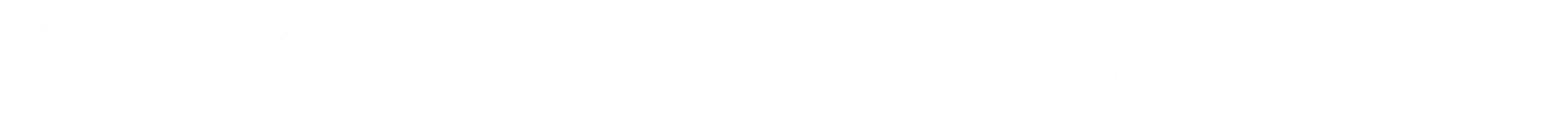 4
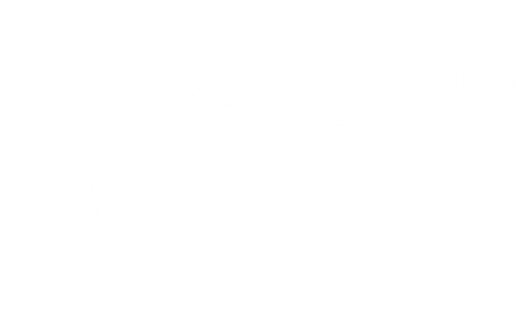 CONCLUSIONES
Subtítulo de la diapositiva
Aquí va un cuadro de texto de información. Aquí va un cuadro de texto de información. Aquí va un cuadro de texto de información. Aquí va un cuadro de texto de información. Aquí va un cuadro de texto de información. Aquí va un cuadro de texto de información.
Aquí va un cuadro de texto de información. Aquí va un cuadro de texto de información. Aquí va un cuadro de texto de información. Aquí va un cuadro de texto de información. Aquí va un cuadro de texto de información. Aquí va un cuadro de texto de información. Aquí va un cuadro de texto de información. Aquí va un cuadro de texto de información. Aquí va un cuadro de texto de información.
Aquí va un cuadro de texto de información. Aquí va un cuadro de texto de información. Aquí va un cuadro de texto de información. Aquí va un cuadro de texto de información. Aquí va un cuadro de texto de información. Aquí va un cuadro de texto de información.
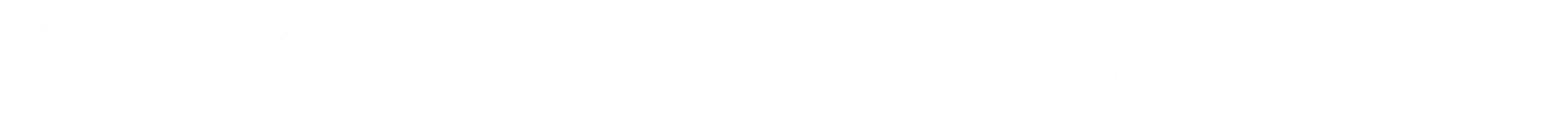 5
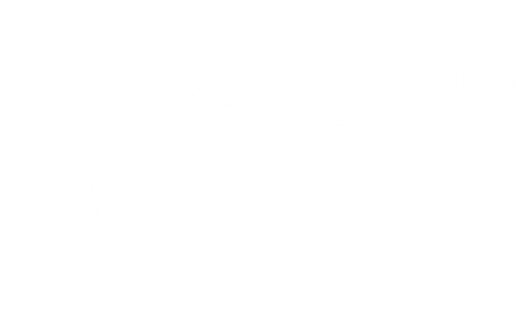 RECOMENDACIONES
Subtítulo de la diapositiva
Aquí va un cuadro de texto de información. Aquí va un cuadro de texto de información. Aquí va un cuadro de texto de información. Aquí va un cuadro de texto de información. Aquí va un cuadro de texto de información. Aquí va un cuadro de texto de información.
Aquí va un cuadro de texto de información. Aquí va un cuadro de texto de información. Aquí va un cuadro de texto de información. Aquí va un cuadro de texto de información. Aquí va un cuadro de texto de información. Aquí va un cuadro de texto de información. Aquí va un cuadro de texto de información. Aquí va un cuadro de texto de información. Aquí va un cuadro de texto de información.
Aquí va un cuadro de texto de información. Aquí va un cuadro de texto de información. Aquí va un cuadro de texto de información. Aquí va un cuadro de texto de información. Aquí va un cuadro de texto de información. Aquí va un cuadro de texto de información.
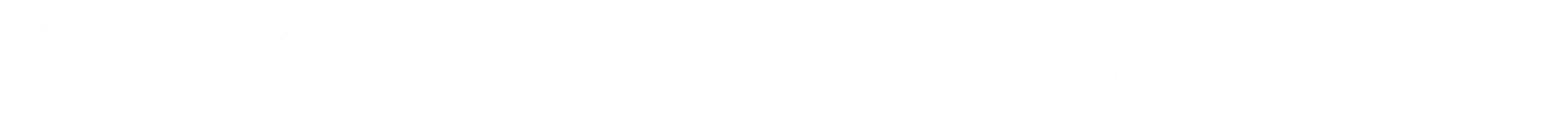 6